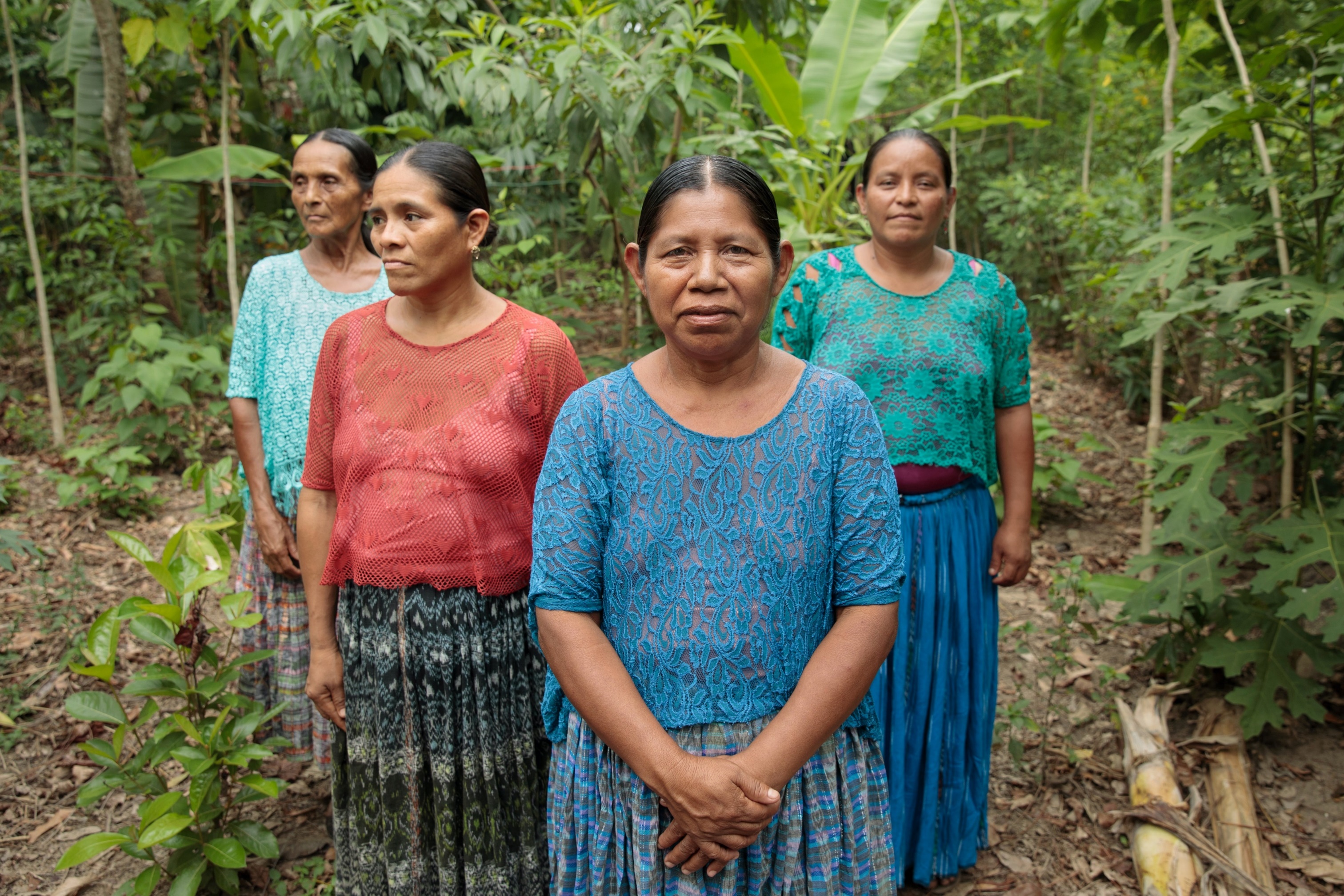 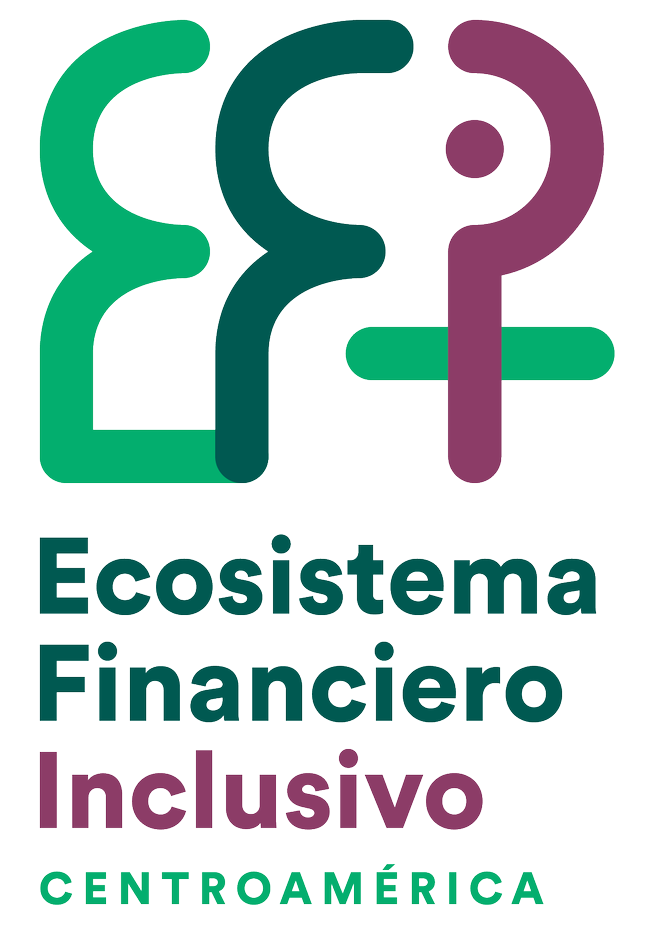 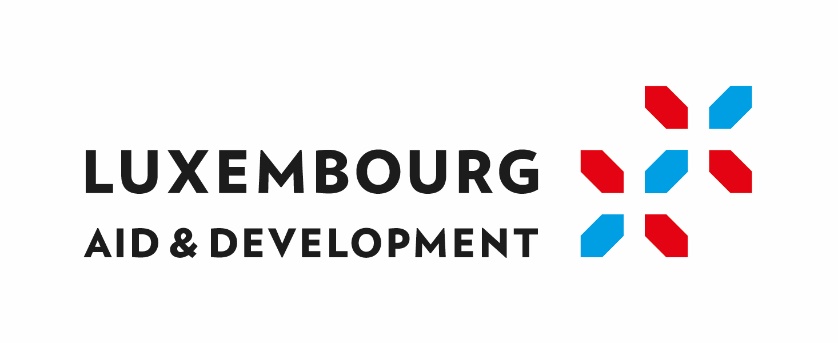 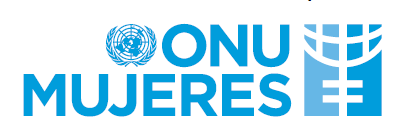 CONTENIDO
Alcance del Programa EFI
Datos de contexto
Objetivo del Programa
Resultados esperados
Actividades
Aliados estratégicos
Actores claves del Ecosistema
1. ALCANCE DEL PROGRAMA
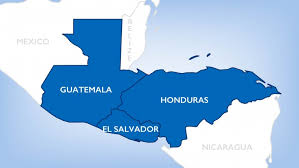 De 2023 a 2025
2. Inclusión financiera en Guatemala
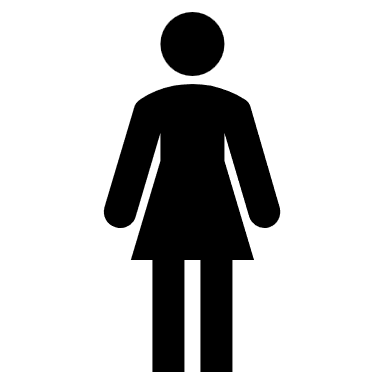 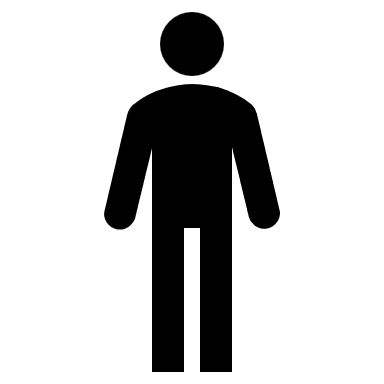 AÑO 2022
Población estimada: 17,602,431
Población adulta estimada: 11,016,363
Mujeres adultas 5,716,188
Hombres adultos: 5,300,175
Cuentas de depósito por cada 10,00 adultos: 13,692
Total: 15,083,979
Los informes y/o boletines de inclusión financiera no cuentan con datos desagregados por sexo en cuentas de depósito y ahorro
Morosidad 2.4%
Morosidad 1.8%
Fuente: Boletín semestral de Estadísticas de Inclusión financiera por género, junio 2023
Las mujeres como fuerza impulsora de la economía
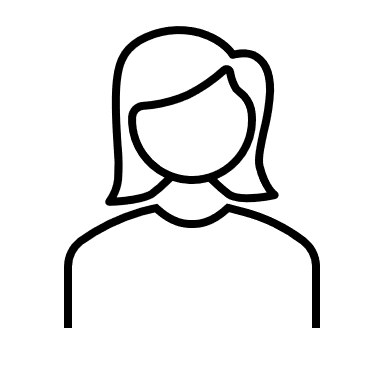 Fuente: Global Entreprenuership Monitor, 2021/2022
Premisas que limitan la inclusión financiera de las mujeres
Requisitos estrictos o no proporcionados para la incorporación de clientes
Mujeres en la base de la pirámide atendidas principalmente por instituciones de microfinanzas
Sesgos de género implícitos: nivel de ingresos, recursos y garantías
Altas tasas de préstamos en el sector financiero
Existe una dinámica de la economía basada en efectivo y el sector informal en todo el país
Falta de confianza  en las mujeres, capacidad para promover y administrar negocios exitosos
Infraestructura deficiente para llegar a muchas mujeres, especialmente aquellas en áreas rurales
Normas y creencias culturales
Propiedad limitada de teléfonos móviles (smarthphone)
Alto costo de los servicios financieros debido a las ineficiencias en los canales de entrega
¿Qué hay que transformar?
ECOSISTEMA FINANCIERO
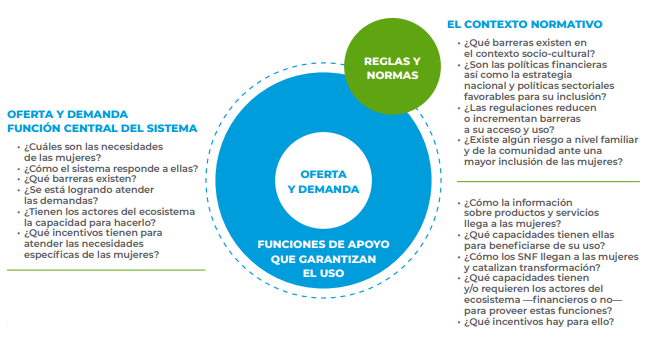 Fuente: ONU Mujeres. Finanzas para todas, con datos de Women’s Financial Inclusion (Swiss Agency for Development and Cooperation)
2. Objetivo del proyecto
Apoyar a construir un ecosistema financiero que contribuya a la reducción de las brechas entre hombres y mujeres en el acceso al capital y los mercados.
Propuesta de valor
Contribuir con las Instituciones Financieras (IFI) y Entidades de Servicios Financieros (ESF) en la incorporación de innovaciones en los productos y servicios financieros y no financieros diseñados para mujeres y emprendedoras como una oferta diferenciada.
Contribuir con las IFI y las ESF en el diseño de un modelo de seguimiento y medición de impacto que permita evaluar la inclusión financiera de las mujeres.
Desarrollar una comunidad de práctica que tengan la oportunidad de que las partes interesadas del ecosistema compartan conocimientos y aprendan de los otros en cómo mejorar el acceso de las mujeres a productos y servicios financieros y no financieros
 Asistencia técnica en prácticas innovadoras y modelos competitivos para incrementar el acceso y uso de productos y servicios financieros por parte de las mujeres
Matriz de resultados
3. Actividades:
4. Alianzas estratéticas
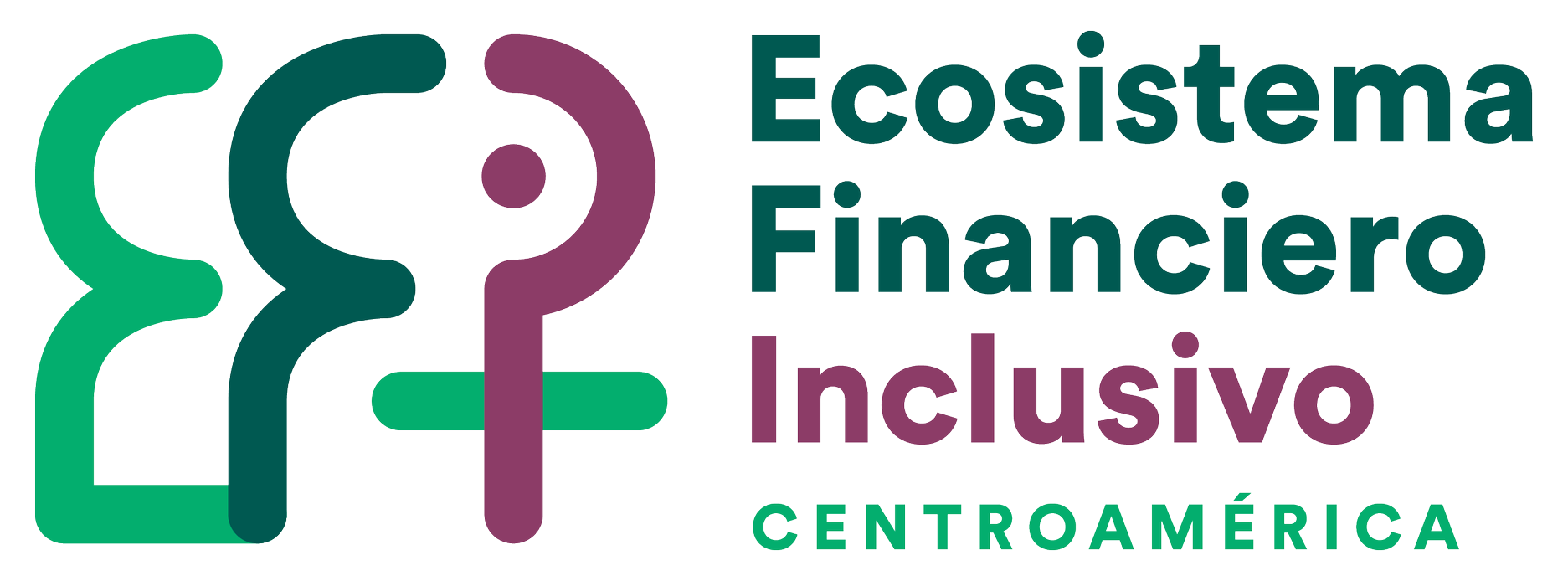 Int. cooperation
Bancos Regionales
Indirectos
Proveedores de Servicios No Financieros
Gobiernos Locales
Clave - Directos
Sector Privado
Instituciones Reguladoras:
Banco Central y Superintendencia de Bancos
Proveedores de Servicios Financieros
Gobiernos
Incubadoras
Agencias UN
Redes de Mujeres Emprendedoras
Bancos Multilaterales
Fondos de Inversión
[Speaker Notes: It is proposed to apply a methodology oriented to:
1. Institutional capacity building for gender mainstreaming in financial management, with a particular focus on strengthening Intermediary Financial Institutions (FIs) and entities that provide financial services.
2. Review and adjustment of institutional procedures, systems, and practices, particularly around monitoring and impact measurement.
3. Strategic linkage actions with actors in the financial ecosystem, information sharing, generation of innovative projects and collaboration.

This will be possible thanks to the strategic links and collaboration with regulatory and supervisory institutions of the financial system in the countries of the region, CABEI, as well as with banks and non-bank financial institutions supported by CABEI and the institutions of the Central American Integration System (SICA): CENPROMYPE, SIECA and its member institutions in the Central American countries. The project will also be supported by the UN Women office for Latin America and the Caribbean and the Economic Commission for Latin America and the Caribbean (ECLAC).]
5. Actores clave del Ecosistema Financiero
Entidades financieras:

ABG - EBG
Bancos del sistema
MICOOPE
REDCAMIF – REDIMIF
Cooperativas
Microfinancieras
ASOC. Fintech
Medios de pago
Comunidad de Práctica
Entidades reguladoras:
Banco Central 
Superintendencia de Bancos
Mesas técnicas de la ENIF
MINECO
Otros actores:

Academia 
Prestadores de Servicios No Financieros  
Actores locales
Sistema Financiero Inclusivo para 
Mujeres
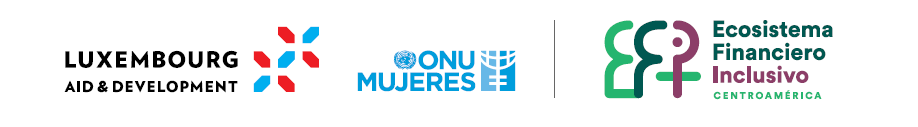 Gracias